Rocky Mountain Lady Grizz
Basketball
Week: February 13th-18th

February 17th Junior Varsity at Ten Sleep. Bus leaves Cowley at 2:40 from Cowley, and 2:50 from Byron. Return time around 9:00pm
February 18th Varsity and Junior Varsity at Shoshoni. Bus leaves Frannie at 7:55am, Deaver 8:05, Cowley 8:15 and Byron 8:25. Return home around 9:00pm
There is No more freshman Games the rest of the year!!!
Girls, make sure to bring shoes, money, any extra gear you will need for the games this week. The managers will have all varsity jerseys and warm up shirts. The rest is on you to bring. The school will pay for their meal coming back home Saturday night. We will stop at the gas station and so send money for them to pick up some goods there.
Please bring the fans should be an awesome week of basketball. As coaches we want the girls to come as a team and leave as a team to all away games. If there is an emergency please contact one of the coaches to let us know.     GO GRIZZ!

Coach: Honeyman, May, Moss
_____________________________________________________________
Quote of the Week:

Win Every Week
Coach Eric Honeyman
Office 548-2211
Cell 605-484-3566
ehoneyman@bighorn1.com

Coach Jake May
Jacob@officeshopinc.com
Cell 307-272-2762

Coach Justin Moss
jmoss@bighorn1.com 
307-272-8745



G
R
I
Z
Z
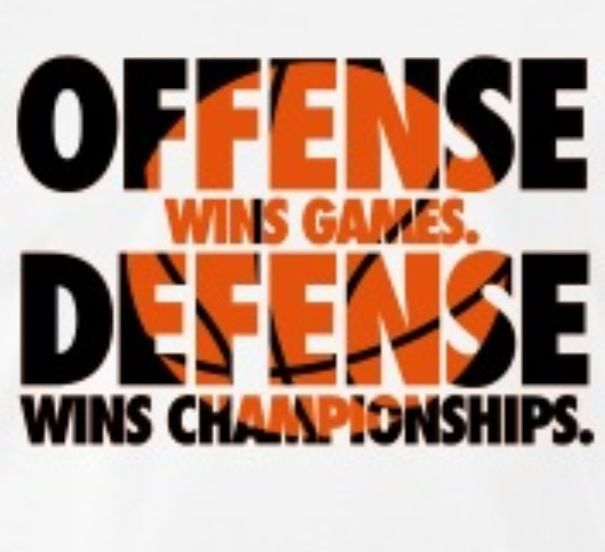 “Prepare yourself today, for tomorrows opportunities”